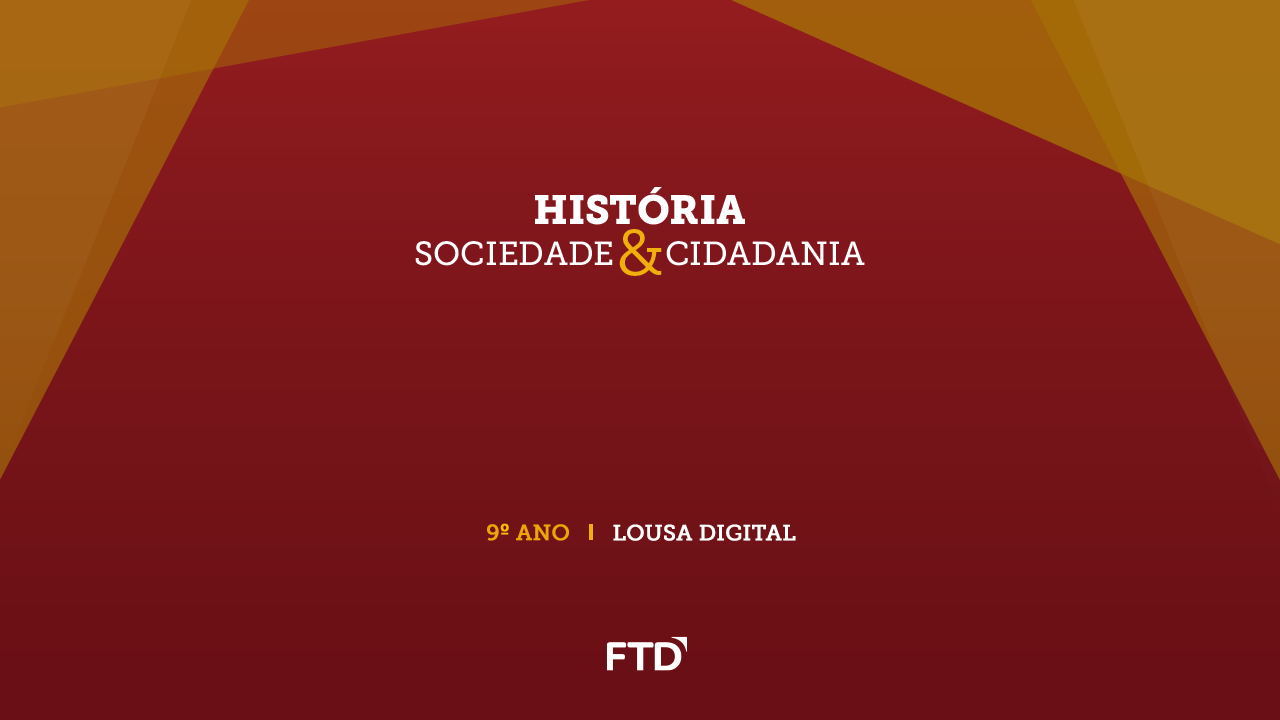 1
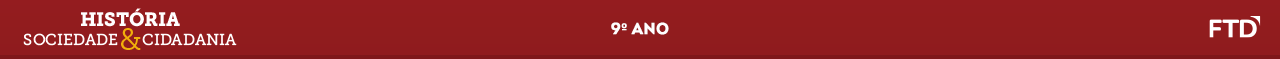 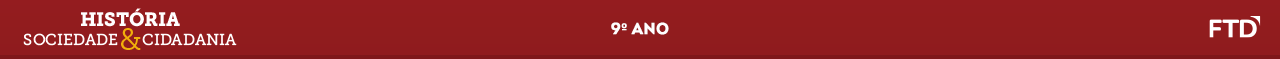 Unidade 2 Guerra, Propaganda e Política de Massas
Primeira Guerra Mundial
Revolução Russa
Grande Depressão
Fascismo e nazismo
Segunda Guerra Mundial
2
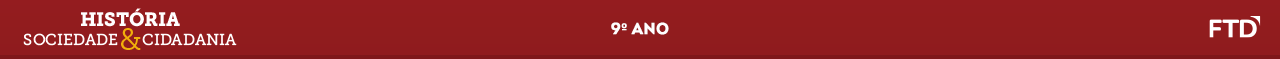 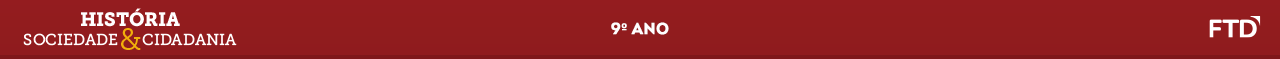 Primeira Guerra Mundial(1914-1918)
Conflito mundial e total (os alvos não eram apenas militares, mas também civis).
3
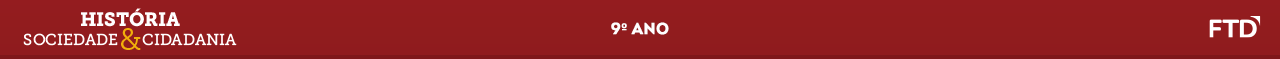 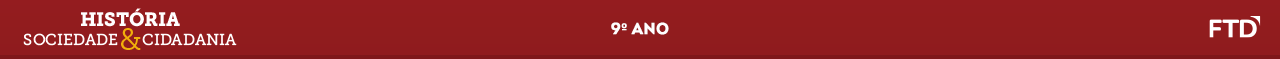 As fases da guerra
4
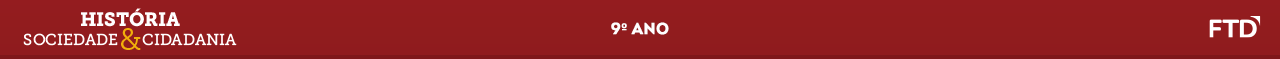 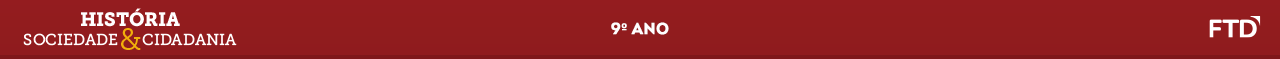 Outros acontecimentos importantes
5
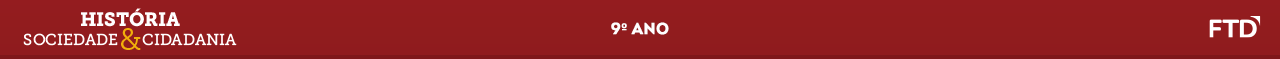 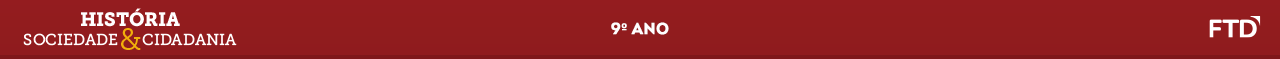 O fim, o saldo e os desdobramentos da guerra
6
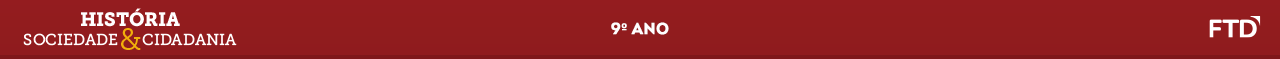 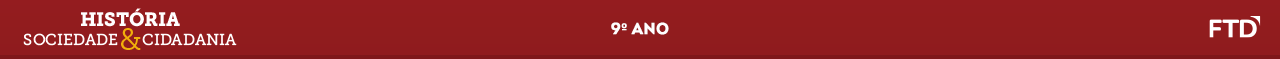 Redistribuição das forças internacionais
Estados Unidos se tornam uma potência global.
Reorganização das fronteiras europeias.
Europa depois da Primeira Guerra Mundial (1919)
Europa antes da Primeira Guerra Mundial (1914)
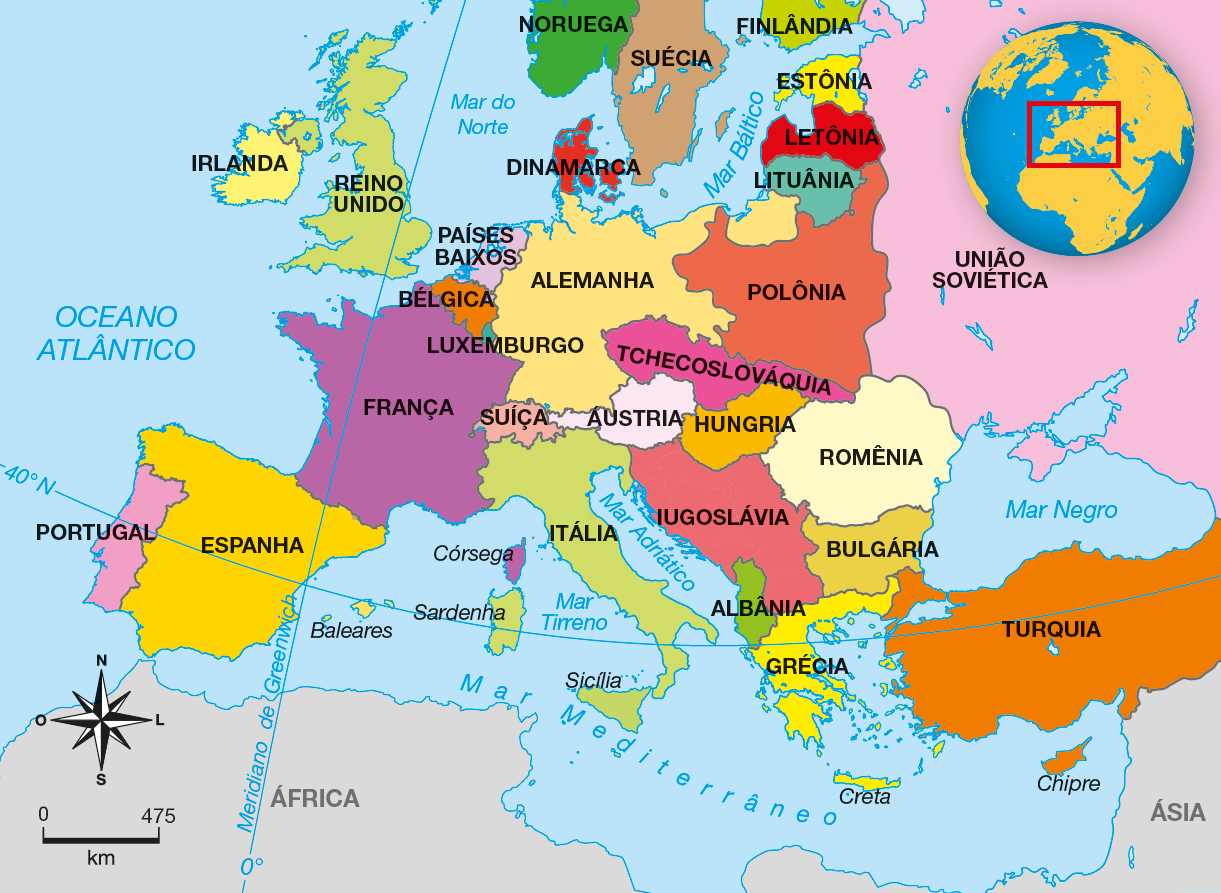 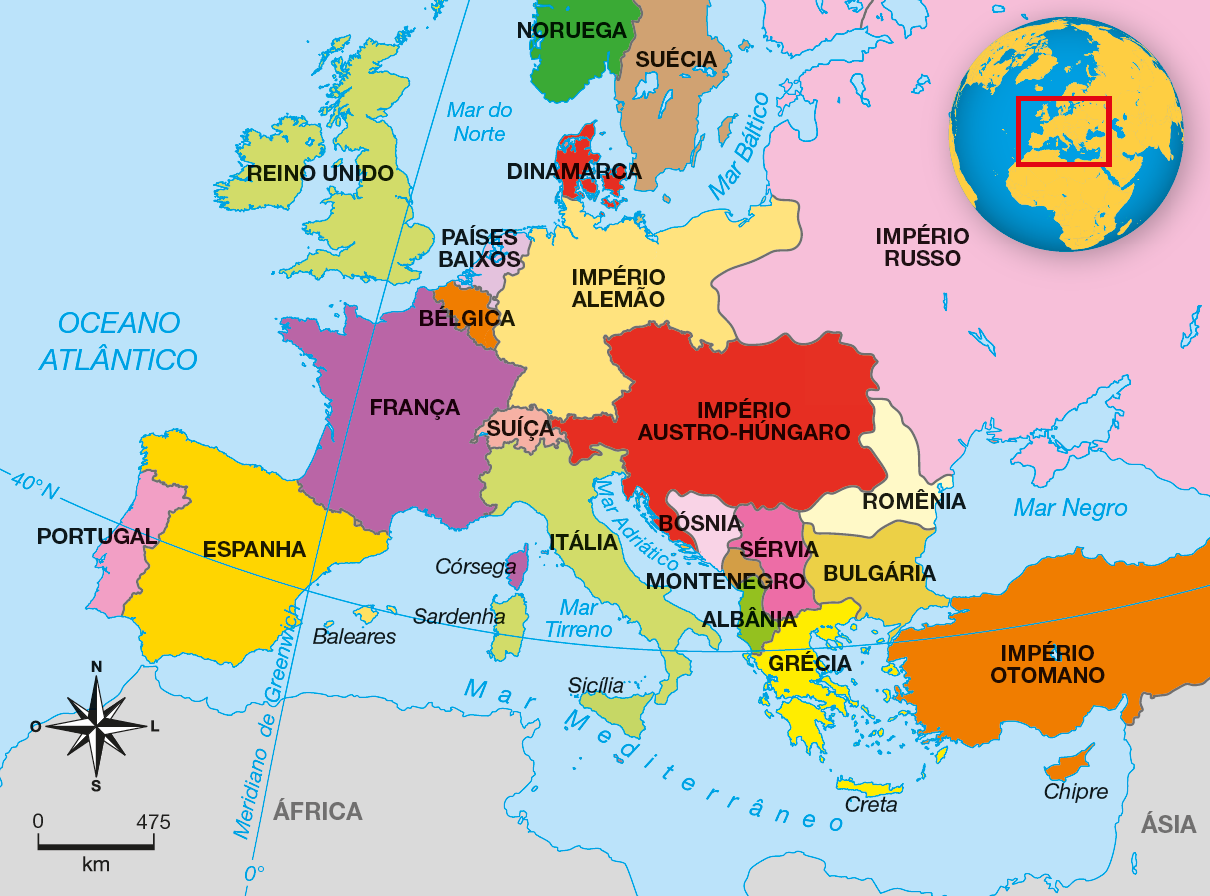 7
Fonte: DUBY, Georges. Atlas historique mondial. Paris: Larousse, 2001. p. 88.
Fonte: DUBY, Georges. Atlas historique mondial. Paris: Larousse, 2001. p. 90-91.
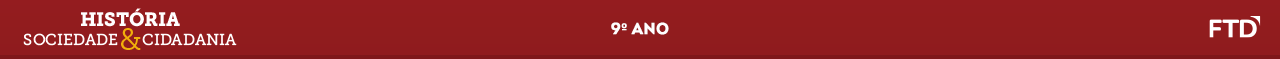 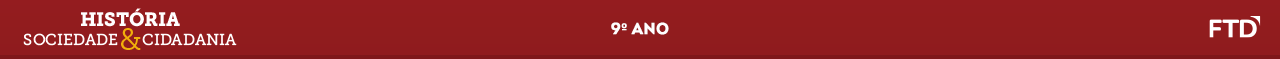 A Revolução Russa
Antecedentes
Monarquia absolutista
A Rússia czarista
Poder concentrado no czar
Dinastia Romanov
Rebelião Pugatchev (1773-1775)
Rebeliões camponesas
8
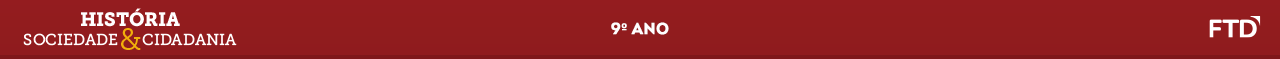 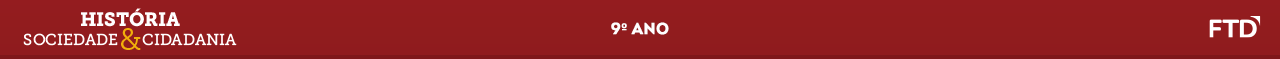 Modernização e indústria
Greves operárias.
9
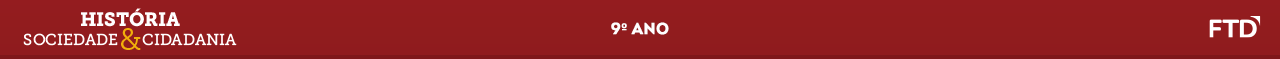 Socialismo
Doutrina marxista
No século XIX, Karl Marx e Friedrich Engels criaram uma corrente dentro do socialismo, à qual nomearam de socialismo científico.
O motor da história é a luta de classes
(Burguesia x Proletariado)
10
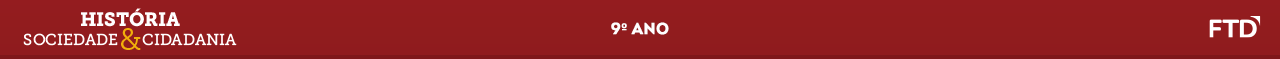 Socialismo na Rússia
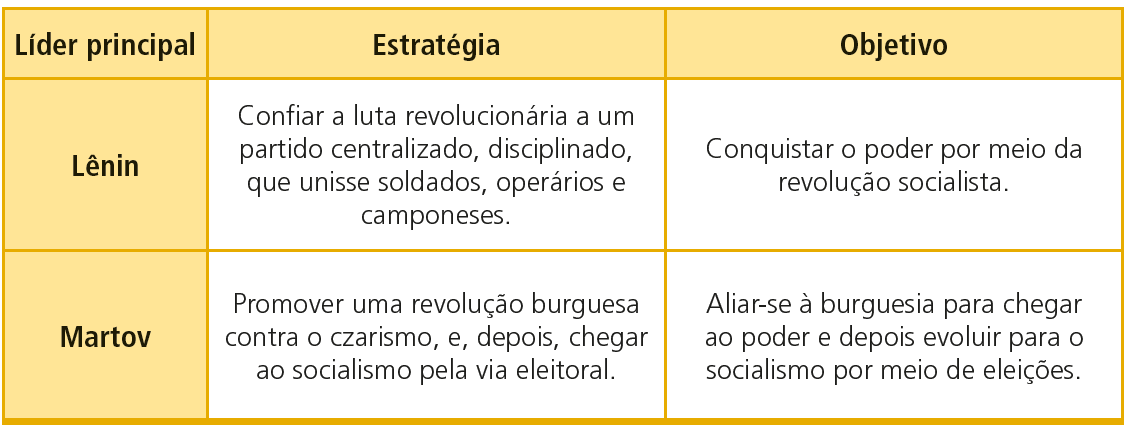 Bolcheviques
×
Mencheviques
11
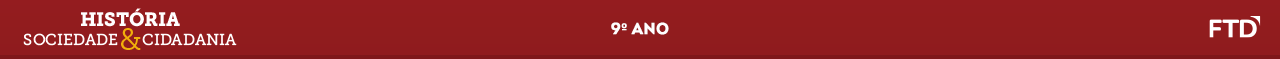 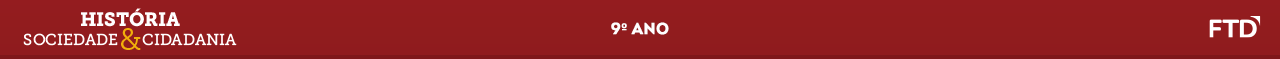 Rebelião popular de 1905
Domingo sangrento
Sovietes
12
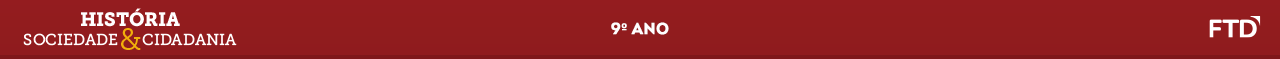 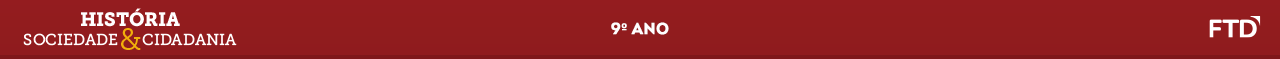 O processo revolucionário
13
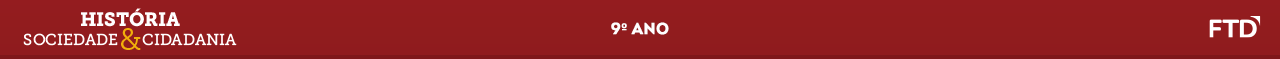 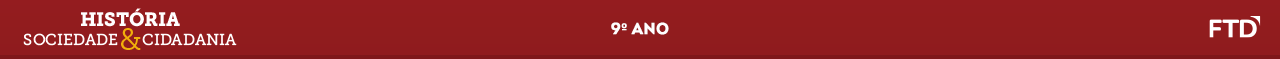 O governo Lênin
Exército Branco × Exército Vermelho

Comunismo de guerra, confisco da produção agrícola 

Vitória bolchevique
Guerra civil


Confisco de terras da família real

Igualdade de direitos entre homens e mulheres

Estatização da economia

Saída da Rússia da Primeira Guerra Mundial

NEP 
(Nova Política Econômica)
Incentivo ao comércio
 
Entrada de capitais estrangeiros

Recuperação da agricultura
14
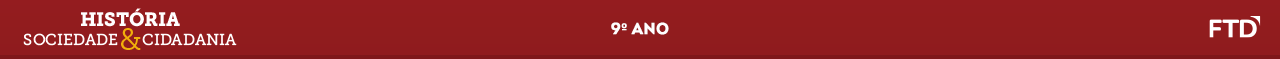 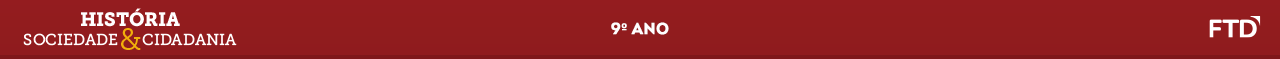 Formação da URSS
Em dezembro de 1922, um grande congresso reunindo os diferentes povos que habitavam o território russo fundou a União das Repúblicas Socialistas Soviéticas (URSS).
15
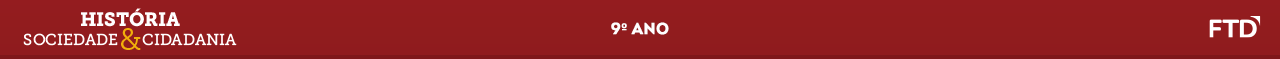 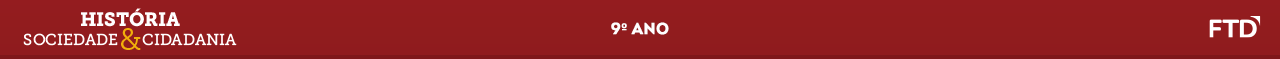 Grande Depressão (1929)
16
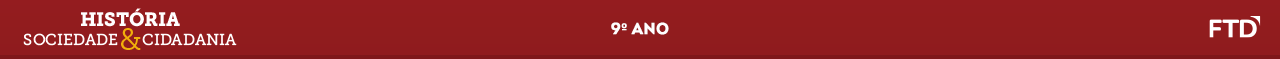 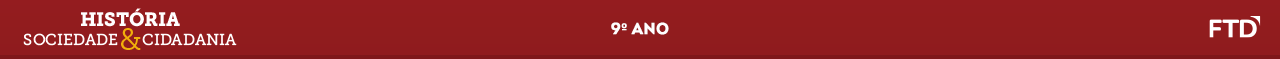 A ascensão dos fascismos
Consequências da Grande Depressão: desemprego e falta de esperança.
Esses fatores favoreceram o surgimento de políticos e partidos autoritários. 
Acusavam as democracias liberais pelos problemas.
Esse cenário favoreceu o estabelecimento de regimes políticos como o fascismo italiano e o nazismo alemão.
17
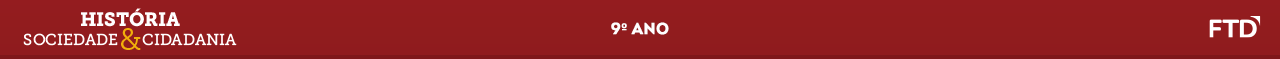 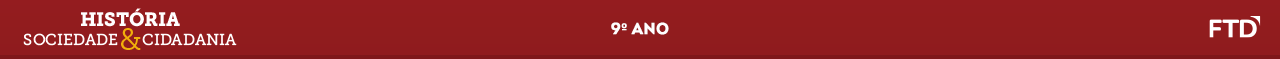 Os dois principais regimes fascistas surgidos na Europa naquele período foram o fascismo (Itália) e o nazismo (Alemanha).
18
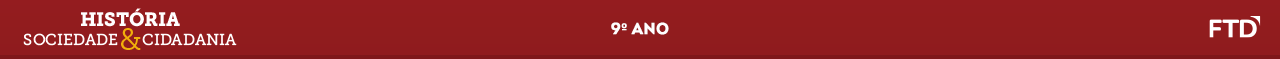 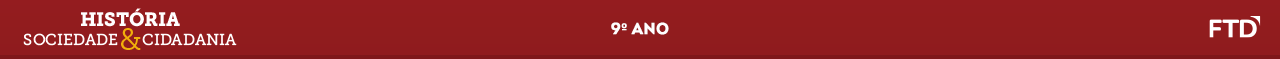 Os regimes fascistas apresentam algumas características políticas comuns:
19
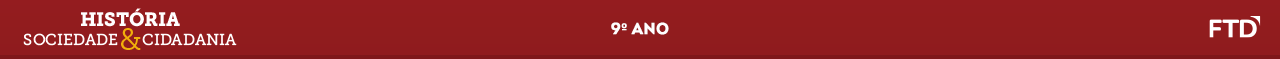 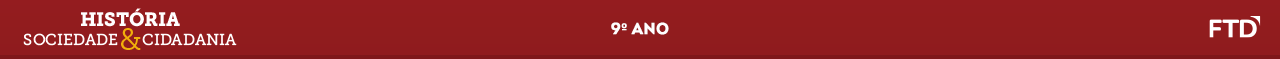 Segunda Guerra Mundial (1939-1945) – antecedentes
20
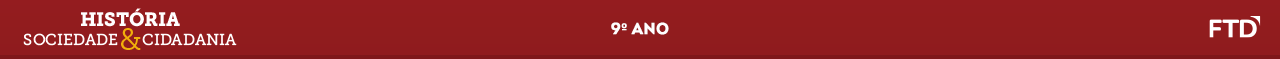 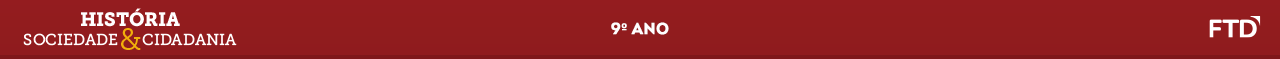 A deflagração oficial da Segunda Guerra Mundial ocorreu após uma sucessão de invasões territoriais e infrações de tratados políticos estabelecidos:
21
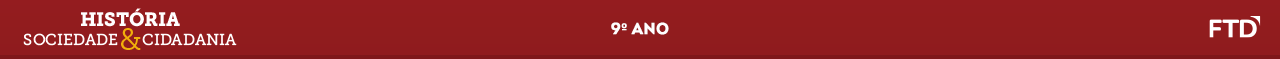 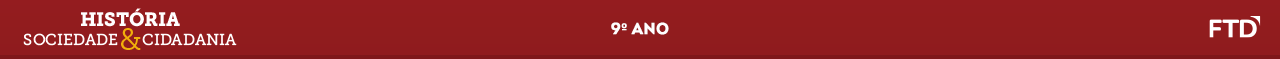 Nos primeiros anos da Segunda Guerra Mundial aconteceram várias ofensivas nazistas, resistência de seus adversários e adesão de outros países ao combate:
22
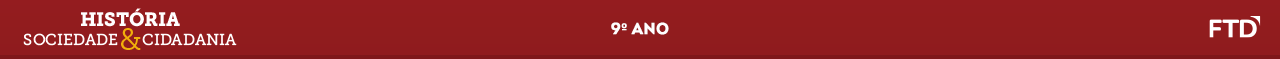 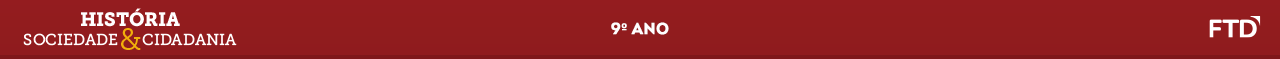 Os anos finais da Segunda Guerra Mundial foram marcados por avanços dos Aliados e recuo do Eixo:
23
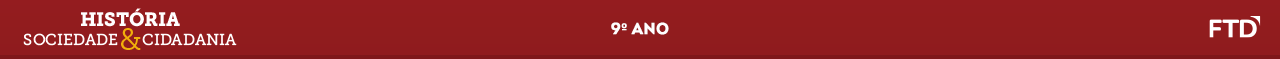 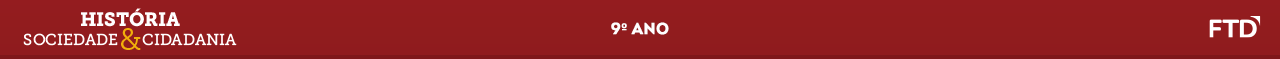 Bombas sobre o Japão (1945)
Resistência do Japão em relação aos Estados Unidos;
Estratégia dos pilotos kamikazes; 
Estados Unidos decidiram acelerar a rendição japonesa.
Em agosto de 1945, duas bombas atômicas foram lançadas em território japonês. Uma delas atingiu Hiroshima e a outra Nagasaki.
24
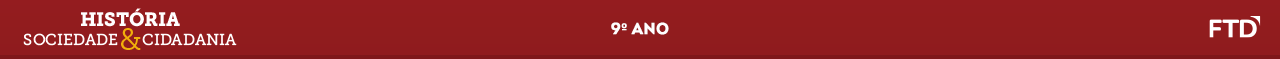 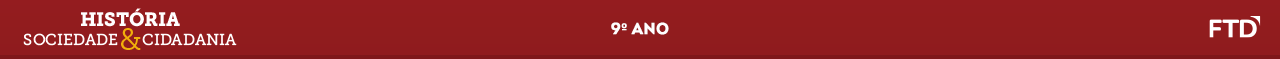 25